Dispelling the myths of the petulant prostate
Ted Jablonski MD CCFP FCFP
FMF Nov 2023 MONTREAL
COI – Presenter Disclosure
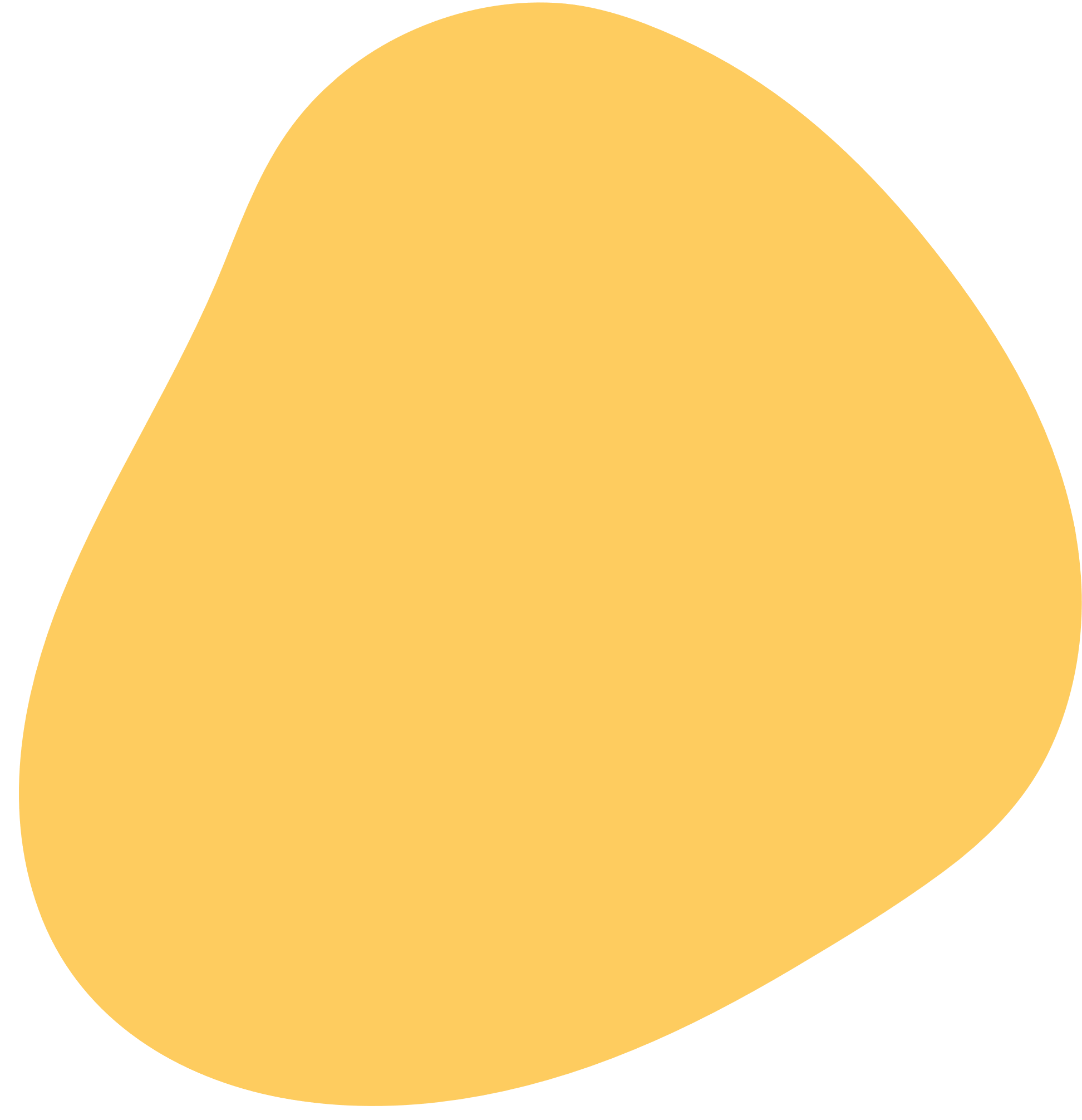 Presenter Disclosure
Presenter: Ted Jablonski MD CCFP FCFP
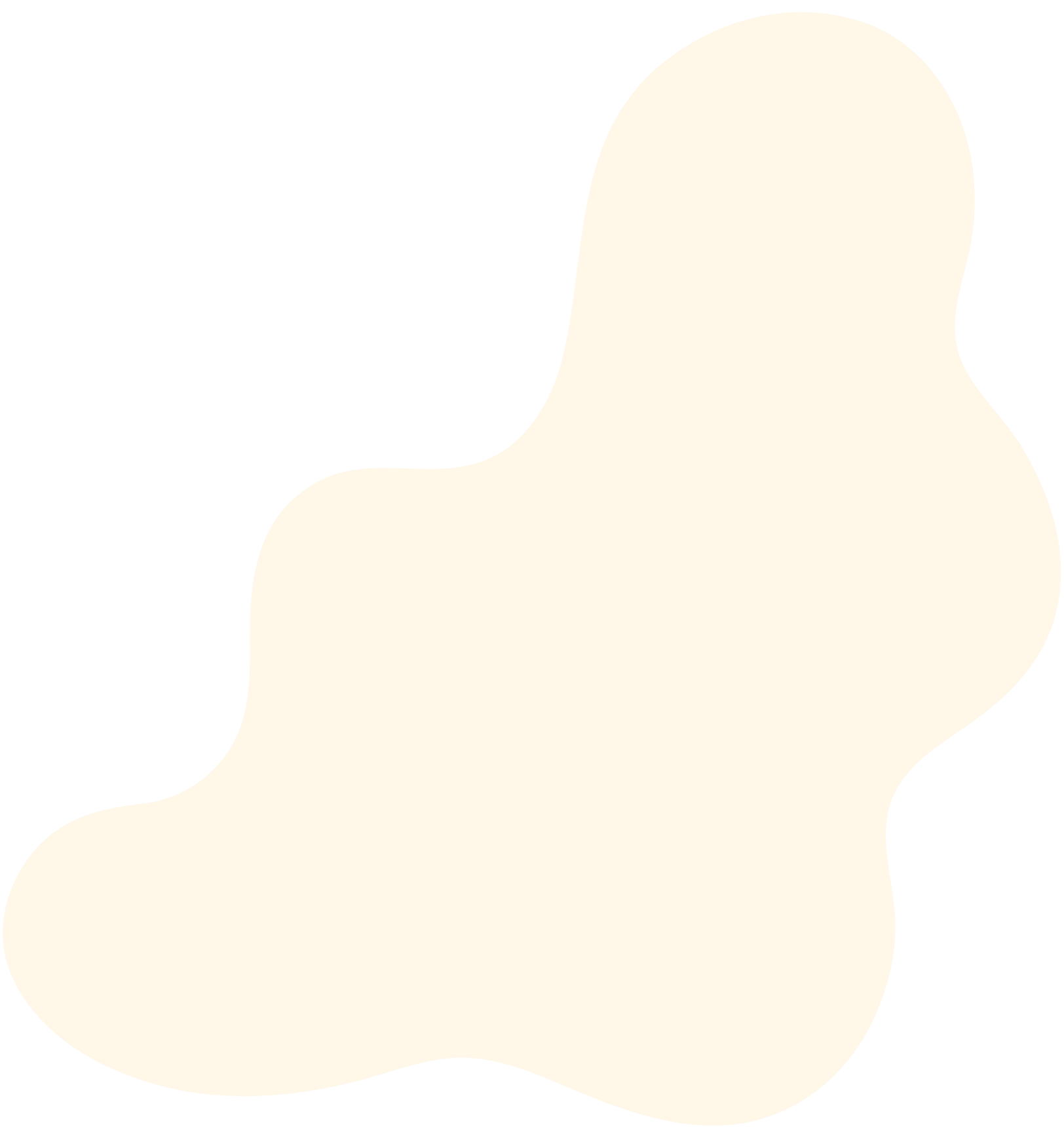 Relationships with financial sponsors:
•Any direct financial relationships, including receipt of honoraria / 
Membership on advisory boards or speakers’ bureaus:
Speaker’s Bureau, Advisory Board Honoraria (2021-2023)Bayer, Dr Ho’s, Jazz, Merck and media companies mdBriefCase, 
Think Research

•Patents for drugs or devices: none

•Other: 
Principal Investigator (2021 – 2023)none
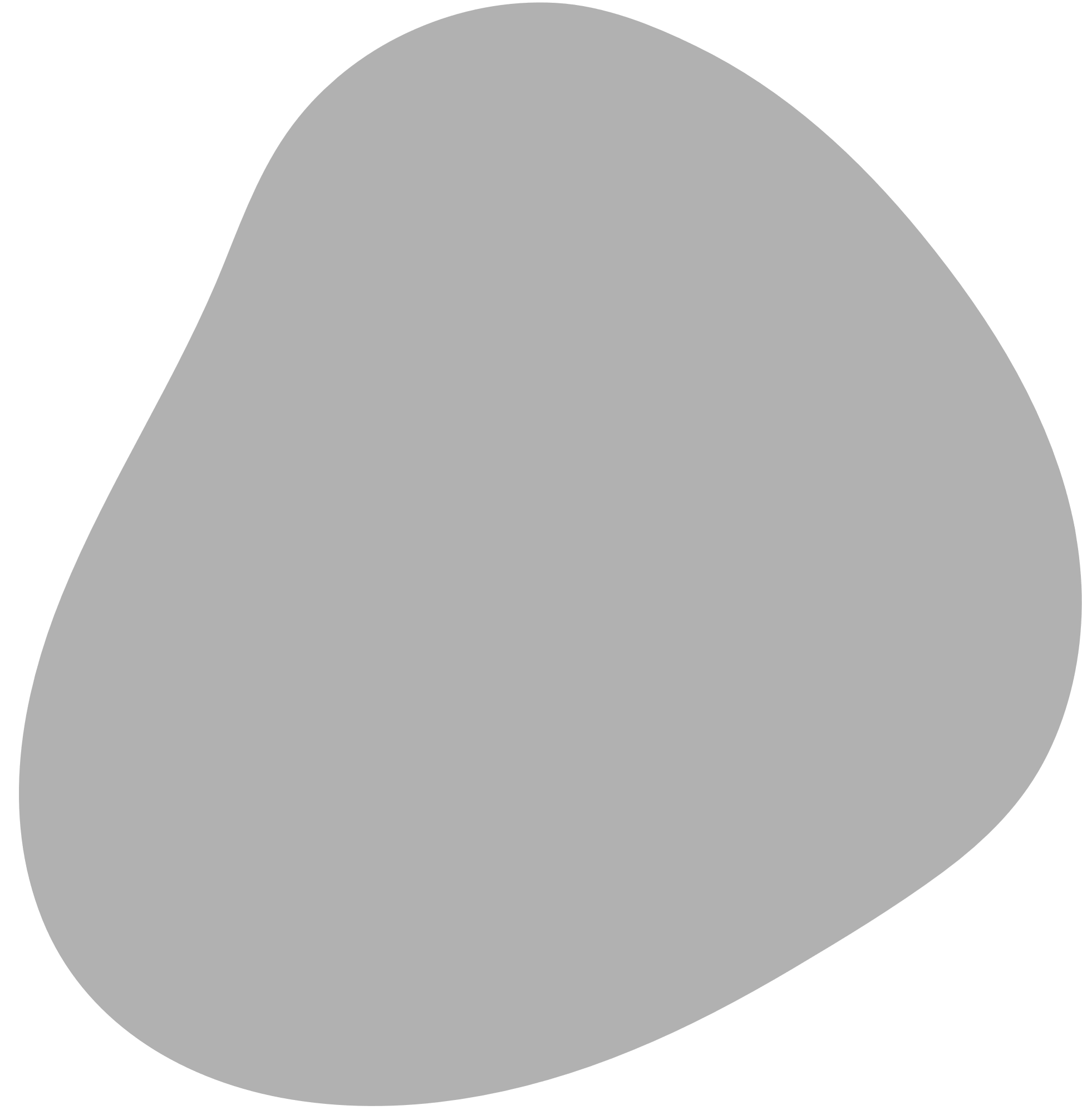 [Speaker Notes: Where a faculty/presenter has no relationships to disclose, indicate Not Applicable under Relationships with Financial Sponsors.

Complete this slide for the primary presenter and ALL co-presenters if applicable.

Reminder: Disclosures made on your COI forms should match disclosures made on the COI slide.]
COI – Disclosure of Financial Support
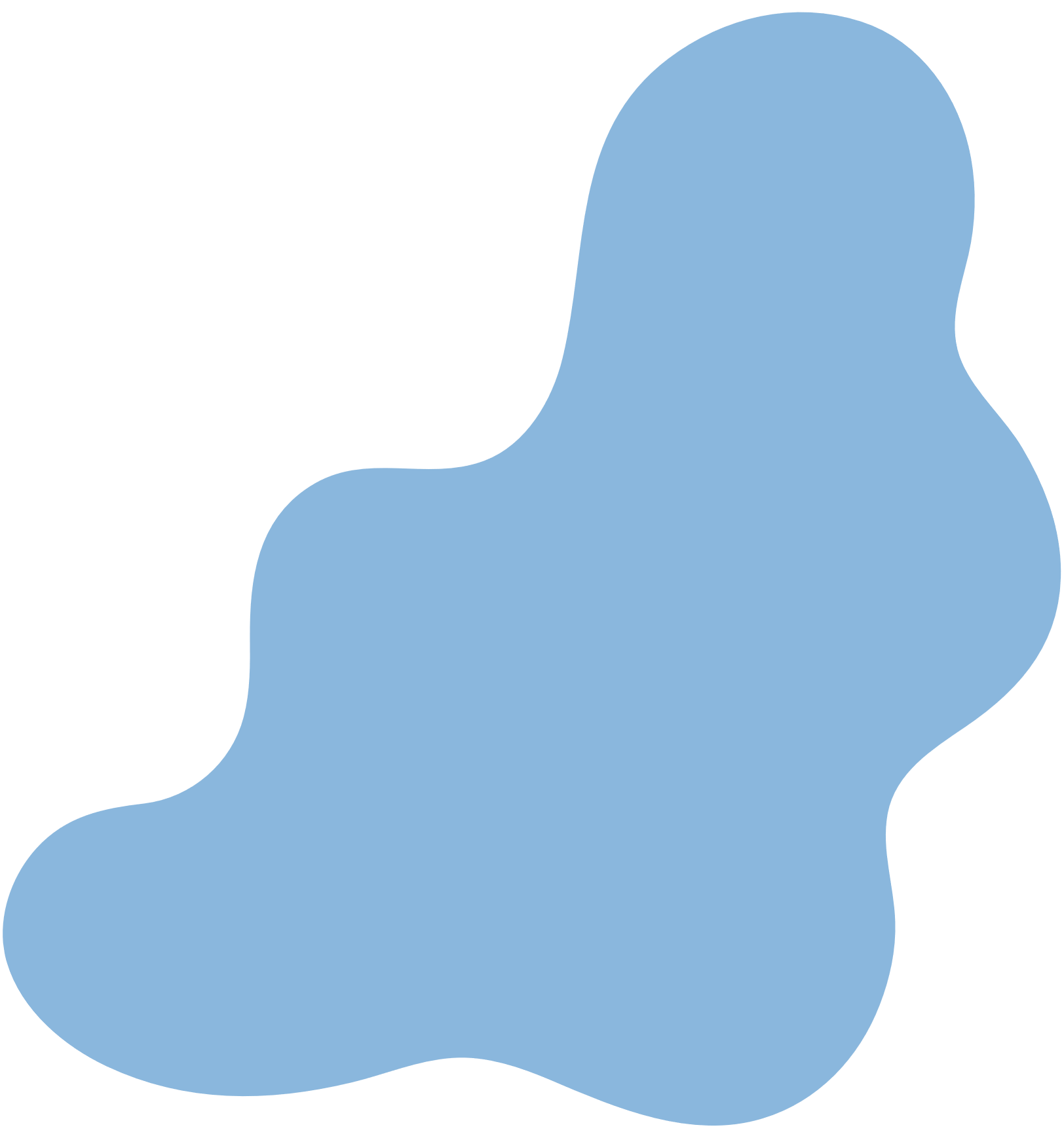 Disclosure of Financial Support
This program has received financial support from:
NONE

This program has received in-kind support from:
NONE 

Potential for conflict(s) of interest:
Dr Jablonski has received NO financial support / in kind support for any of the content for this presentation 

NO product will be discussed in this program that 
Dr Jablonski has received financial support / in kind support for
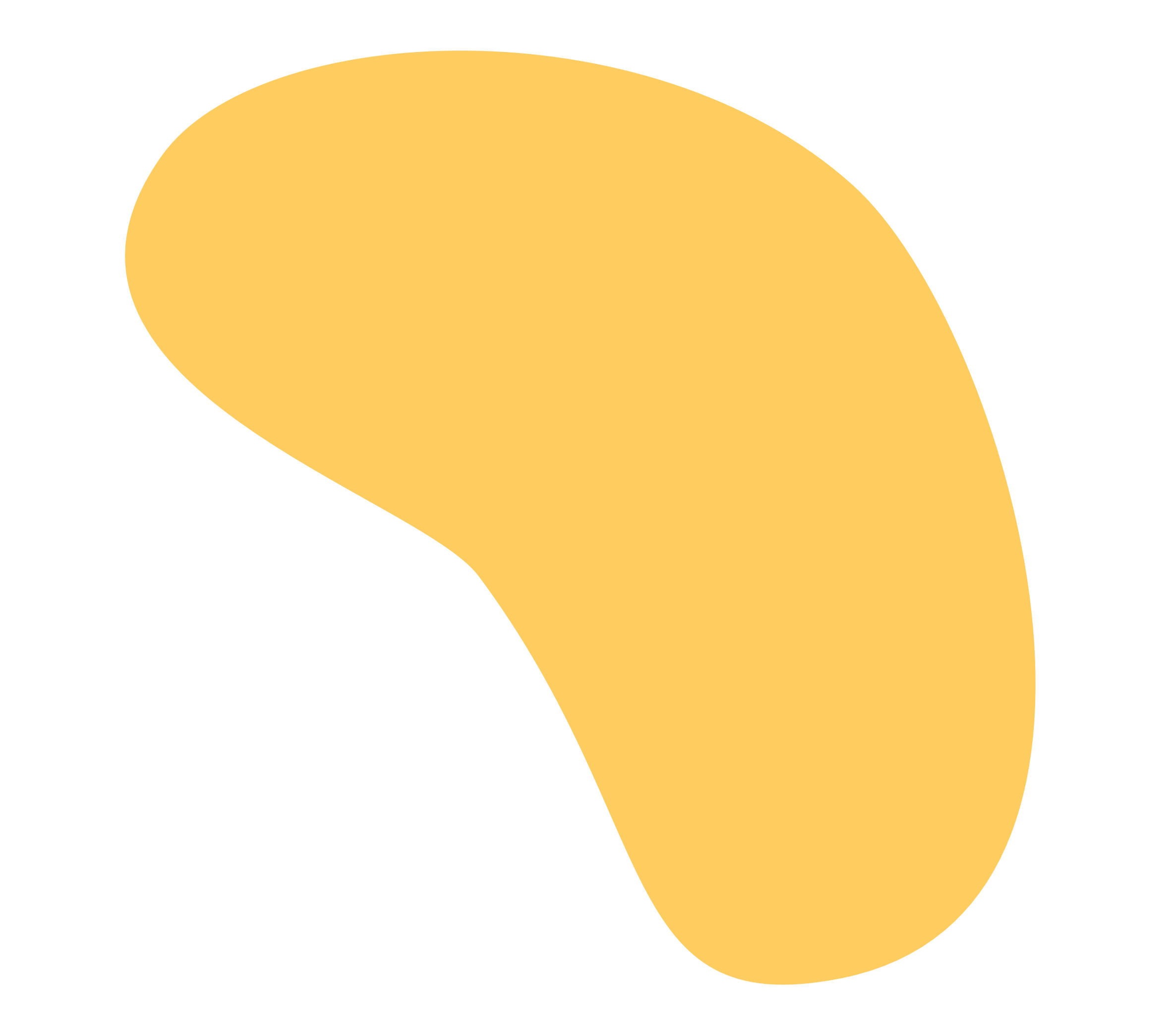 [Speaker Notes: Where a program has received no external financial support (e.g., monies for food, logistics assistance such as registration, AV set-up, etc.), indicate No External Support.]
COI – Disclosure of Financial Support
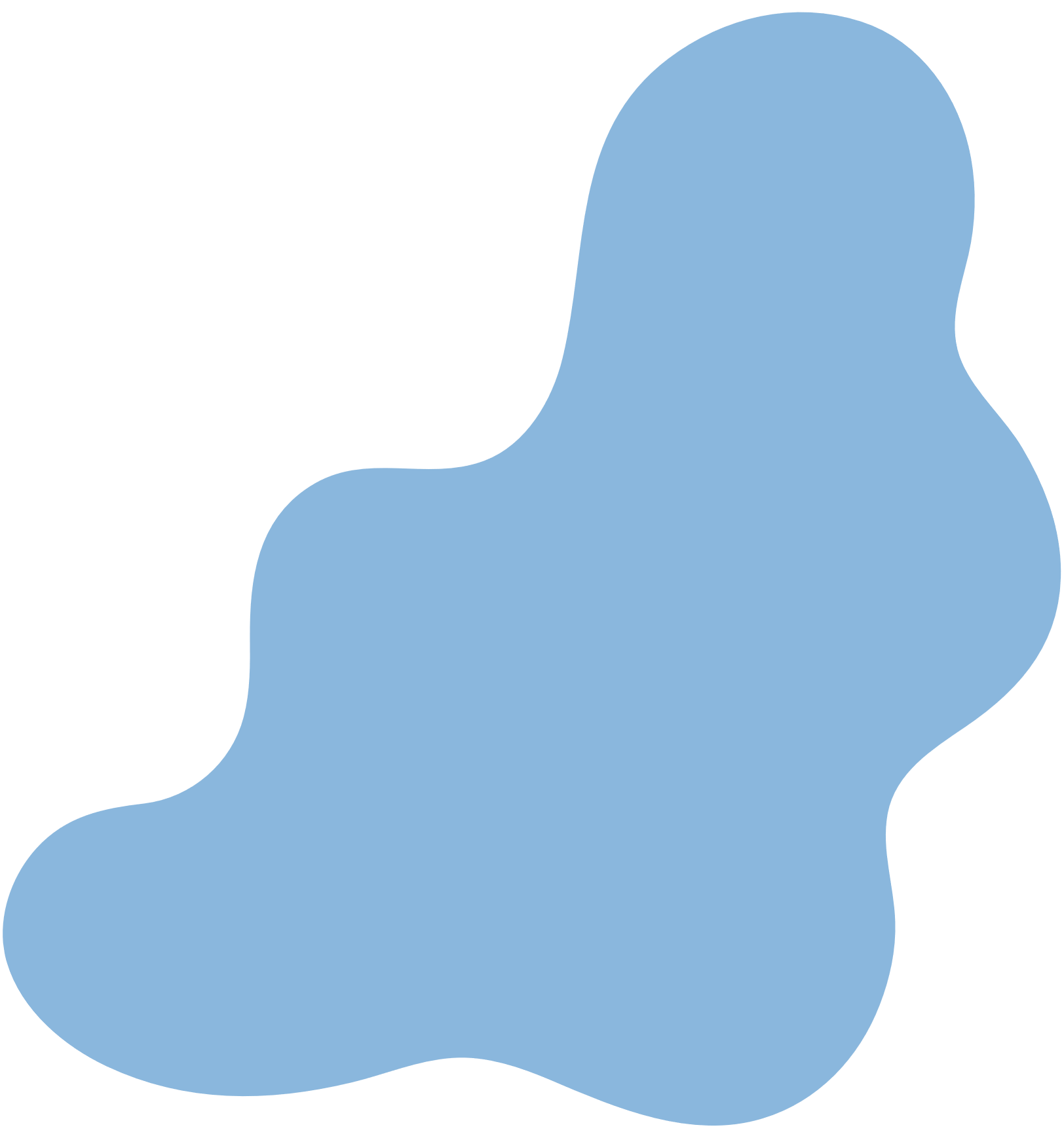 Mitigating Potential Bias 

Within the discussion of any medical diagnosis Dr Ted Jablonski will mention non-pharmacologic and pharmacologic therapies that are of use, compare and contrast them and discuss the pros and cons of each, presenting the information in the most non-biased way possible. 

Off-Label use of any medication will be declared
Mitigating 
Pontential 
Bias
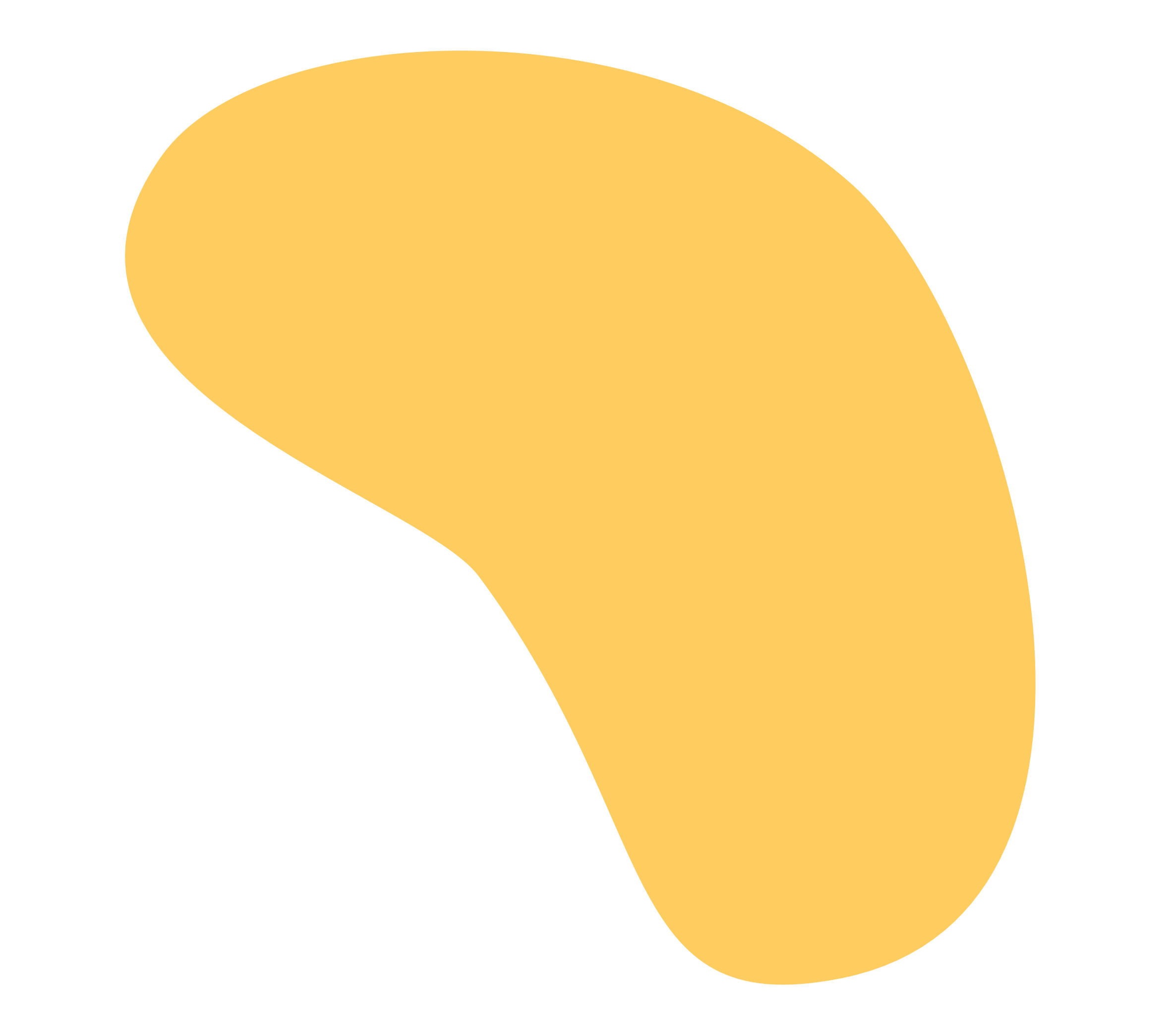 [Speaker Notes: Where a program has received no external financial support (e.g., monies for food, logistics assistance such as registration, AV set-up, etc.), indicate No External Support.]
Prostate related issues are common. 

This is a challenging area of primary care with a myriad of clinical questions and unfortunately a lot of confusing answers.
The spectrum of problems is broad including a wide variety of diagnoses and issues ranging from urologic and sexual function to infections and cancer. 

So what exactly does a prostate do and how do we manage all of is “complexities”.
This will be a fast paced clinical approach to “all things prostate” as we dispel myths and come up with a pragmatic game plan for this secretive gland.  

Many clinical PEARLS and only PEARLS!!
OBJECTIVES:
1. Review the basic anatomy and function of the prostate gland

2. Evaluate common primary care presentations relating to prostate health and their practical management

3. Explore and dispel the top 5 myths related to the prostate gland
BIO
Medical Director,  Jablonski Health
Alberta lead for trans health e-referrals
Consultant to OASIS clinic – AHS Cancer survivors sexual health clinic      
Associate Director, Student Advising and Wellness Hub, Cumming School of Medicine
Medical Lead Calgary Foothills PCN
Clinical Assistant Professor, University of Calgary, Department of Family Medicine
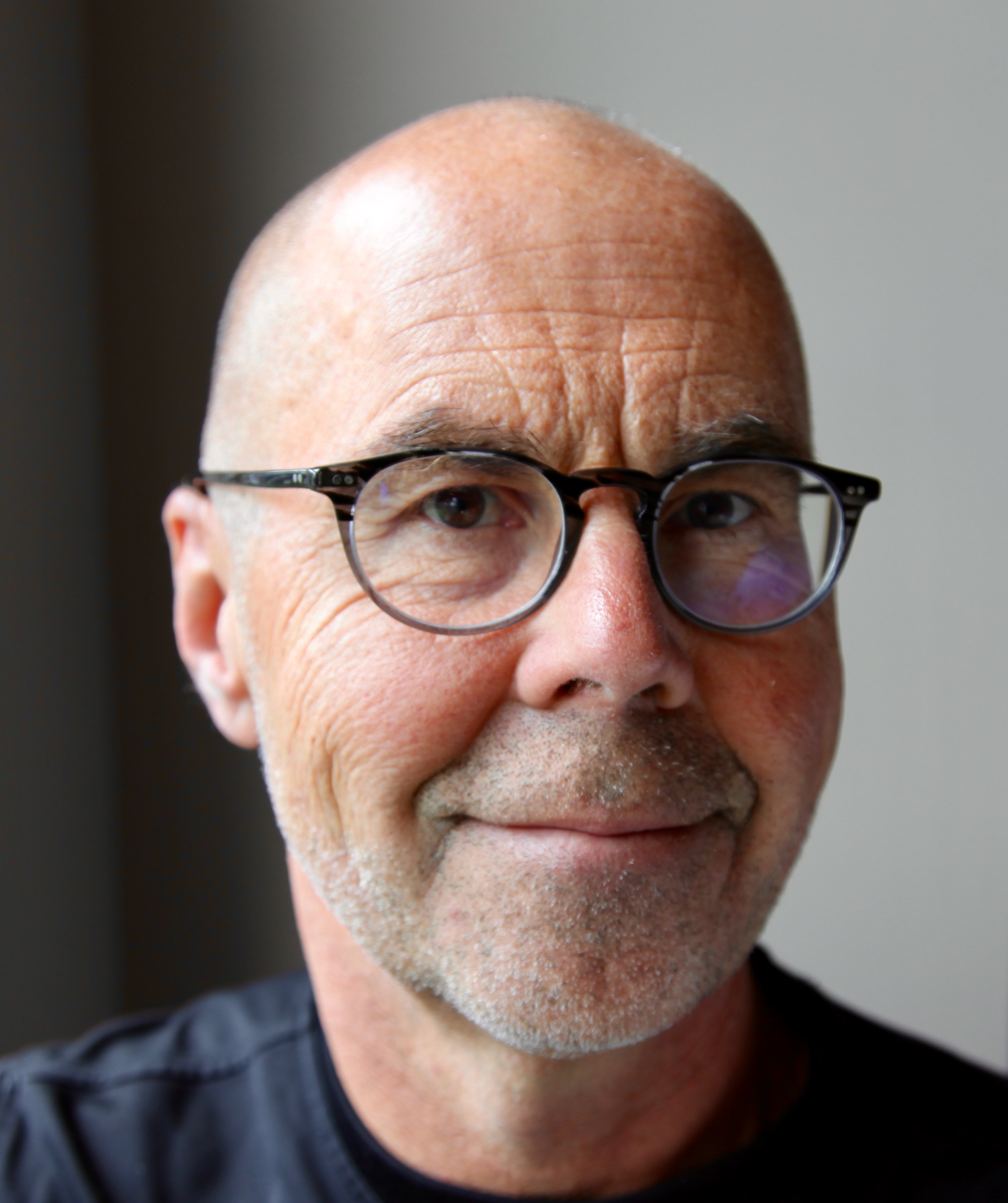 CHALLENGE?
What is your greatest clinical challenge, or put another way, what is the question that you must have explored and answered in this talk about the prostate gland?
Prostate Gland
Size of a walnut.  

Accessory gland of male reproductive system and a “mechanical switch”

Consists of lobes and zones. 

Located in the pelvis. It sits below the urinary bladder and surrounds the (prostatic) urethra
[Speaker Notes: Prostate
81 languages
Article
Talk
Read
Edit
View history
Tools
From Wikipedia, the free encyclopedia
This article is about the male prostate gland. For the equivalent female gland, see Skene's gland. For the journal, see The Prostate.
Not to be confused with Prostrate (body position).
ProstateDetailsPrecursorEndodermic evaginations of the urethraArteryInternal pudendal artery, inferior vesical artery, and middle rectal arteryVeinProstatic venous plexus, pudendal plexus, vesical plexus, internal iliac veinNerveInferior hypogastric plexusLymphinternal iliac lymph nodesIdentifiersLatinProstataMeSHD011467TA98A09.3.08.001TA23637FMA9600Anatomical terminology[edit on Wikidata]
The prostate (/ˈprɒs.teɪt/)[1] is both an accessory gland of the male reproductive system and a muscle-driven mechanical switch between urination and ejaculation. It is found in all male mammals.[2] It differs between species anatomically, chemically, and physiologically. Anatomically, the prostate is found below the bladder, with the urethra passing through it. It is described in gross anatomy as consisting of lobes and in microanatomy by zone. It is surrounded by an elastic, fibromuscular capsule and contains glandular tissue, as well as connective tissue.
The prostate glands produce and contain fluid that forms part of semen, the substance emitted during ejaculation as part of the male sexual response. This prostatic fluid is slightly alkaline, milky or white in appearance. The alkalinity of semen helps neutralize the acidity of the vaginal tract, prolonging the lifespan of sperm. The prostatic fluid is expelled in the first part of ejaculate, together with most of the sperm, because of the action of smooth muscle tissue within the prostate. In comparison with the few spermatozoa expelled together with mainly seminal vesicular fluid, those in prostatic fluid have better motility, longer survival, and better protection of genetic material.
Disorders of the prostate include enlargement, inflammation, infection, and cancer. The word prostate comes from Ancient Greek προστάτης, prostátēs, meaning "one who stands before", "protector", "guardian", with the term originally used to describe the seminal vesicles.
Structure[edit]
The prostate is a gland of the male reproductive system. In adults, it is about the size of a walnut,[3] and has an average weight of about 11 grams, usually ranging between 7 and 16 grams.[4] The prostate is located in the pelvis. It sits below the urinary bladder and surrounds the urethra. The part of the urethra passing through it is called the prostatic urethra, which joins with the two ejaculatory ducts.[3] The prostate is covered in a surface called the prostatic capsule or prostatic fascia.[5]
The internal structure of the prostate has been described using both lobes and zones.[6][3] Because of the variation in descriptions and definitions of lobes, the zone classification is used more predominantly.[3]
The prostate has been described as consisting of three or four zones.[3][5] Zones are more typically able to be seen on histology, or in medical imaging, such as ultrasound or MRI.[3][6] The zones are:
NameFraction of adult gland[3]DescriptionPeripheral zone (PZ)70%The back of the gland that surrounds the distal urethra and lies beneath the capsule. About 70–80% of prostatic cancers originate from this zone of the gland.[7][8]Central zone (CZ)20%This zone surrounds the ejaculatory ducts.[3] The central zone accounts for roughly 2.5% of prostate cancers; these cancers tend to be more aggressive and more likely to invade the seminal vesicles.[9]Transition zone (TZ)5%The transition zone surrounds the proximal urethra.[3] ~10–20% of prostate cancers originate in this zone. It is the region of the prostate gland that grows throughout life and causes the disease of benign prostatic enlargement.[7][8]Anterior fibro-muscular zone (or stroma)N/AThis area, not always considered a zone,[5] is usually devoid of glandular components and composed only, as its name suggests, of muscle and fibrous tissue.[3]The "lobe" classification describes lobes that, while originally defined in the fetus, are also visible in gross anatomy, including dissection and when viewed endoscopically.[6][5] The five lobes are the anterior lobe or isthmus, the posterior lobe, the right and left lateral lobes, and the middle or median lobe]
Prostate Gland
Surrounded by an elastic, fibromuscular capsule and contains glandular tissue, as well as connective tissue. 

Produces and contains fluid (that forms part of semen)

Disorders of the prostate include enlargement, inflammation, infection and cancer
[Speaker Notes: Prostate
81 languages
Article
Talk
Read
Edit
View history
Tools
From Wikipedia, the free encyclopedia
This article is about the male prostate gland. For the equivalent female gland, see Skene's gland. For the journal, see The Prostate.
Not to be confused with Prostrate (body position).
ProstateDetailsPrecursorEndodermic evaginations of the urethraArteryInternal pudendal artery, inferior vesical artery, and middle rectal arteryVeinProstatic venous plexus, pudendal plexus, vesical plexus, internal iliac veinNerveInferior hypogastric plexusLymphinternal iliac lymph nodesIdentifiersLatinProstataMeSHD011467TA98A09.3.08.001TA23637FMA9600Anatomical terminology[edit on Wikidata]
The prostate (/ˈprɒs.teɪt/)[1] is both an accessory gland of the male reproductive system and a muscle-driven mechanical switch between urination and ejaculation. It is found in all male mammals.[2] It differs between species anatomically, chemically, and physiologically. Anatomically, the prostate is found below the bladder, with the urethra passing through it. It is described in gross anatomy as consisting of lobes and in microanatomy by zone. It is surrounded by an elastic, fibromuscular capsule and contains glandular tissue, as well as connective tissue.
The prostate glands produce and contain fluid that forms part of semen, the substance emitted during ejaculation as part of the male sexual response. This prostatic fluid is slightly alkaline, milky or white in appearance. The alkalinity of semen helps neutralize the acidity of the vaginal tract, prolonging the lifespan of sperm. The prostatic fluid is expelled in the first part of ejaculate, together with most of the sperm, because of the action of smooth muscle tissue within the prostate. In comparison with the few spermatozoa expelled together with mainly seminal vesicular fluid, those in prostatic fluid have better motility, longer survival, and better protection of genetic material.
Disorders of the prostate include enlargement, inflammation, infection, and cancer. The word prostate comes from Ancient Greek προστάτης, prostátēs, meaning "one who stands before", "protector", "guardian", with the term originally used to describe the seminal vesicles.
Structure[edit]
The prostate is a gland of the male reproductive system. In adults, it is about the size of a walnut,[3] and has an average weight of about 11 grams, usually ranging between 7 and 16 grams.[4] The prostate is located in the pelvis. It sits below the urinary bladder and surrounds the urethra. The part of the urethra passing through it is called the prostatic urethra, which joins with the two ejaculatory ducts.[3] The prostate is covered in a surface called the prostatic capsule or prostatic fascia.[5]
The internal structure of the prostate has been described using both lobes and zones.[6][3] Because of the variation in descriptions and definitions of lobes, the zone classification is used more predominantly.[3]
The prostate has been described as consisting of three or four zones.[3][5] Zones are more typically able to be seen on histology, or in medical imaging, such as ultrasound or MRI.[3][6] The zones are:
NameFraction of adult gland[3]DescriptionPeripheral zone (PZ)70%The back of the gland that surrounds the distal urethra and lies beneath the capsule. About 70–80% of prostatic cancers originate from this zone of the gland.[7][8]Central zone (CZ)20%This zone surrounds the ejaculatory ducts.[3] The central zone accounts for roughly 2.5% of prostate cancers; these cancers tend to be more aggressive and more likely to invade the seminal vesicles.[9]Transition zone (TZ)5%The transition zone surrounds the proximal urethra.[3] ~10–20% of prostate cancers originate in this zone. It is the region of the prostate gland that grows throughout life and causes the disease of benign prostatic enlargement.[7][8]Anterior fibro-muscular zone (or stroma)N/AThis area, not always considered a zone,[5] is usually devoid of glandular components and composed only, as its name suggests, of muscle and fibrous tissue.[3]The "lobe" classification describes lobes that, while originally defined in the fetus, are also visible in gross anatomy, including dissection and when viewed endoscopically.[6][5] The five lobes are the anterior lobe or isthmus, the posterior lobe, the right and left lateral lobes, and the middle or median lobe]
Remember…….
not all patients with a prostate gland 
  identify as male
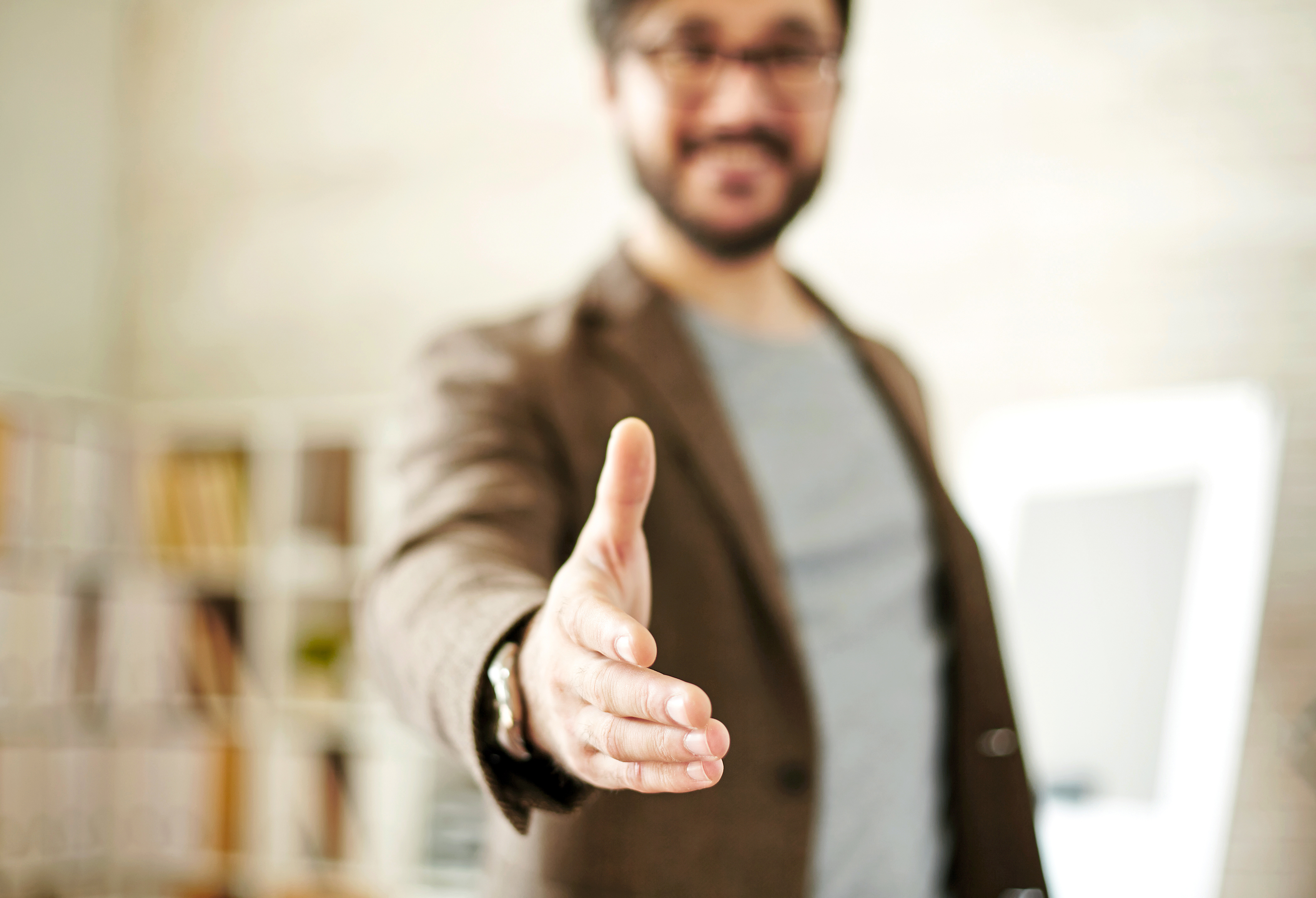 CASE PG
49-year-old male presents with ”urinary problems, probably an infection” but really worried about cancer and wanting some tests done.  Is wondering about Testoterone supplementation and wants to make sure he doesn’t have some sort of an STI….
MYTH #1
BALL BUSTING 
MYTH BUSTING
MYTH #1
All urinary symptoms in men are 
related to BPH-LUTS
PEARLS
It’s all about the severity and “bother” 
	Mild bother – watch and wait / lifestyle 
Urinalysis, DRE, PSA, U/S all can aid in dx
Prostate gland does enlarge as men get older, so BPH-LUTS is very common
[Speaker Notes: A variety of lifestyle changes may be suggested for patients with non-bothersome symptoms. These can include the following: – Fluid restriction, particularly prior to bedtime – Avoidance of caffeinated beverages, alcohol, and spicy foods – Avoidance/monitoring of some drugs (e.g., diuretics, decongestants, antihistamines, antidepressants) – Timed or organized voiding (bladder retraining) – Avoidance or treatment of constipation – Weight loss and prevention or treatment of conditions associated with metabolic syndrome – Pelvic floor physical therapy (PFPT) in cases of suspected non-relaxing pelvic floor dysfunction (causing LUTS, pelvic and or genital pain, bowel and sexual dysfunction, etc.) or overactive bladder and/or urinary incontinence (Kegel exercises, urge suppression, etc.) 

Diagnostic guidelines The committee recommended minor revisions in regard to diagnostic considerations as outlined in the 2018 CUA BPH guideline.1 1.1. Mandatory In the initial evaluation of a man presenting with LUTS, the evaluation of symptom severity and bother is essential. Medical history should include relevant prior and current illnesses, as well as prior surgery and trauma. Current medication, including over-the-counter drugs and phytotherapeutic agents, must be reviewed. A focused physical examination, including a digital rectal exam (DRE), is also mandatory. Urinalysis is required to rule out diagnoses other than BPH that may cause LUTS and may require additional diagnostic tests.1-3,5,6,7 – History – Physical examination including DRE – Urinalysis 1.2. Recommended Symptom inventory (should include bother assessment) A formal symptom inventory (e.g., International Prostate Symptom Score [IPSS] or AUA Symptom Index [AUA-SI]) is recommended for an objective assessment of symptoms at CUAJ – CUA Guideline Elterman et al CUA guideline: BPH/LUTS 3 © 2022 Canadian Urological Association initial consultation, for follow up of symptom evolution for those on watchful waiting, and for evaluation of response to treatment.8-11 PSA Testing of prostate-specific antigen (PSA) should be offered to patients who have at least a 10-year life expectancy and for whom knowledge of the presence of prostate cancer would change management, as well as those for whom PSA measurement may change the management of their voiding symptoms (ie. estimate for prostate volume which may lead to more precise measurements). Among patients without prostate cancer, serum PSA may also be a useful surrogate marker of prostate size and may also predict risk of BPH progression.12,13 1.3. Optional In cases where the physician feels diagnostic uncertainty exists, it is reasonable to proceed with one or more of the following: – Serum creatinine – Urine cytology – Uroflowmetry – Post-void residual (PVR) – Voiding diary (recommend frequency volume chart for men with suspected nocturnal polyuria) – Obstructive sleep apnea (OSA) screening for men with nocturia over the age of 50 (STOP BANG questionnaire) – Sexual function questionnaire 1.4. Not recommended The following diagnostic modalities are not recommended in the routine initial evaluation of a typical patient with BPH-associated LUTS. These investigations may be required in patients with another indication, such as hematuria, diagnostic uncertainty, DRE abnormalities, poor response to medical therapy, or for surgical planning. – Cytology – Cystoscopy – Urodynamics – Radiological evaluation of upper urinary tract – Prostate ultrasound – Prostate biopsy]
PEARLS
Size matters – but it’s not the whole story 
	30 gms or less is normal size
	Larger – consider alpha blocker / alpha reductase inhibitor 
	Smaller - alpha blocker 
	If all fails (consideration OAB / consideration of surgery or alternatives particularly if very large, ie Urology consult)
If comorbid ED – daily dose PDE-5i
[Speaker Notes: A variety of lifestyle changes may be suggested for patients with non-bothersome symptoms. These can include the following: – Fluid restriction, particularly prior to bedtime – Avoidance of caffeinated beverages, alcohol, and spicy foods – Avoidance/monitoring of some drugs (e.g., diuretics, decongestants, antihistamines, antidepressants) – Timed or organized voiding (bladder retraining) – Avoidance or treatment of constipation – Weight loss and prevention or treatment of conditions associated with metabolic syndrome – Pelvic floor physical therapy (PFPT) in cases of suspected non-relaxing pelvic floor dysfunction (causing LUTS, pelvic and or genital pain, bowel and sexual dysfunction, etc.) or overactive bladder and/or urinary incontinence (Kegel exercises, urge suppression, etc.) 

Diagnostic guidelines The committee recommended minor revisions in regard to diagnostic considerations as outlined in the 2018 CUA BPH guideline.1 1.1. Mandatory In the initial evaluation of a man presenting with LUTS, the evaluation of symptom severity and bother is essential. Medical history should include relevant prior and current illnesses, as well as prior surgery and trauma. Current medication, including over-the-counter drugs and phytotherapeutic agents, must be reviewed. A focused physical examination, including a digital rectal exam (DRE), is also mandatory. Urinalysis is required to rule out diagnoses other than BPH that may cause LUTS and may require additional diagnostic tests.1-3,5,6,7 – History – Physical examination including DRE – Urinalysis 1.2. Recommended Symptom inventory (should include bother assessment) A formal symptom inventory (e.g., International Prostate Symptom Score [IPSS] or AUA Symptom Index [AUA-SI]) is recommended for an objective assessment of symptoms at CUAJ – CUA Guideline Elterman et al CUA guideline: BPH/LUTS 3 © 2022 Canadian Urological Association initial consultation, for follow up of symptom evolution for those on watchful waiting, and for evaluation of response to treatment.8-11 PSA Testing of prostate-specific antigen (PSA) should be offered to patients who have at least a 10-year life expectancy and for whom knowledge of the presence of prostate cancer would change management, as well as those for whom PSA measurement may change the management of their voiding symptoms (ie. estimate for prostate volume which may lead to more precise measurements). Among patients without prostate cancer, serum PSA may also be a useful surrogate marker of prostate size and may also predict risk of BPH progression.12,13 1.3. Optional In cases where the physician feels diagnostic uncertainty exists, it is reasonable to proceed with one or more of the following: – Serum creatinine – Urine cytology – Uroflowmetry – Post-void residual (PVR) – Voiding diary (recommend frequency volume chart for men with suspected nocturnal polyuria) – Obstructive sleep apnea (OSA) screening for men with nocturia over the age of 50 (STOP BANG questionnaire) – Sexual function questionnaire 1.4. Not recommended The following diagnostic modalities are not recommended in the routine initial evaluation of a typical patient with BPH-associated LUTS. These investigations may be required in patients with another indication, such as hematuria, diagnostic uncertainty, DRE abnormalities, poor response to medical therapy, or for surgical planning. – Cytology – Cystoscopy – Urodynamics – Radiological evaluation of upper urinary tract – Prostate ultrasound – Prostate biopsy]
PEARLS
2022 CUA Guidelines
https://www.cua.org/system/files/Guideline-Files/7906_BPH-LUTS%20Guideline_Epub_NB.pdf
[Speaker Notes: A variety of lifestyle changes may be suggested for patients with non-bothersome symptoms. These can include the following: – Fluid restriction, particularly prior to bedtime – Avoidance of caffeinated beverages, alcohol, and spicy foods – Avoidance/monitoring of some drugs (e.g., diuretics, decongestants, antihistamines, antidepressants) – Timed or organized voiding (bladder retraining) – Avoidance or treatment of constipation – Weight loss and prevention or treatment of conditions associated with metabolic syndrome – Pelvic floor physical therapy (PFPT) in cases of suspected non-relaxing pelvic floor dysfunction (causing LUTS, pelvic and or genital pain, bowel and sexual dysfunction, etc.) or overactive bladder and/or urinary incontinence (Kegel exercises, urge suppression, etc.) 

Diagnostic guidelines The committee recommended minor revisions in regard to diagnostic considerations as outlined in the 2018 CUA BPH guideline.1 1.1. Mandatory In the initial evaluation of a man presenting with LUTS, the evaluation of symptom severity and bother is essential. Medical history should include relevant prior and current illnesses, as well as prior surgery and trauma. Current medication, including over-the-counter drugs and phytotherapeutic agents, must be reviewed. A focused physical examination, including a digital rectal exam (DRE), is also mandatory. Urinalysis is required to rule out diagnoses other than BPH that may cause LUTS and may require additional diagnostic tests.1-3,5,6,7 – History – Physical examination including DRE – Urinalysis 1.2. Recommended Symptom inventory (should include bother assessment) A formal symptom inventory (e.g., International Prostate Symptom Score [IPSS] or AUA Symptom Index [AUA-SI]) is recommended for an objective assessment of symptoms at CUAJ – CUA Guideline Elterman et al CUA guideline: BPH/LUTS 3 © 2022 Canadian Urological Association initial consultation, for follow up of symptom evolution for those on watchful waiting, and for evaluation of response to treatment.8-11 PSA Testing of prostate-specific antigen (PSA) should be offered to patients who have at least a 10-year life expectancy and for whom knowledge of the presence of prostate cancer would change management, as well as those for whom PSA measurement may change the management of their voiding symptoms (ie. estimate for prostate volume which may lead to more precise measurements). Among patients without prostate cancer, serum PSA may also be a useful surrogate marker of prostate size and may also predict risk of BPH progression.12,13 1.3. Optional In cases where the physician feels diagnostic uncertainty exists, it is reasonable to proceed with one or more of the following: – Serum creatinine – Urine cytology – Uroflowmetry – Post-void residual (PVR) – Voiding diary (recommend frequency volume chart for men with suspected nocturnal polyuria) – Obstructive sleep apnea (OSA) screening for men with nocturia over the age of 50 (STOP BANG questionnaire) – Sexual function questionnaire 1.4. Not recommended The following diagnostic modalities are not recommended in the routine initial evaluation of a typical patient with BPH-associated LUTS. These investigations may be required in patients with another indication, such as hematuria, diagnostic uncertainty, DRE abnormalities, poor response to medical therapy, or for surgical planning. – Cytology – Cystoscopy – Urodynamics – Radiological evaluation of upper urinary tract – Prostate ultrasound – Prostate biopsy]
MYTH #2
Bacterial prostatitis is common and is only eradicated by long courses of antibiotics
[Speaker Notes: Prostatitis is a disorder of the prostate gland usually associated with inflammation. Prostatitis often causes painful or difficult urination, as well as pain in the groin, pelvic area or genitals. Bacterial infections cause some but not all cases of prostatitis.
The prostate gland, about the size of a walnut, is located just below the bladder in men. It surrounds the top portion of the tube that drains urine from the bladder (urethra). The prostate and other sex glands produce the fluid that transports sperm during ejaculation (semen).
Types
There are generally four types of prostatitis:
Acute bacterial prostatitis, a bacterial infection of the prostate usually with sudden, severe symptoms
Chronic bacterial prostatitis, ongoing or recurring bacterial infection usually with less severe symptoms
Chronic prostatitis/chronic pelvic pain syndrome, ongoing or recurring pelvic pain and urinary tract symptoms with no evidence of infection
Asymptomatic inflammatory prostatitis, signs of an inflamed prostate with no symptoms
Products & Services
Book: Man Overboard!
Show more products from Mayo Clinic
Symptoms
Signs and symptoms of prostatitis can vary depending on the type of disorder. They may include:
Pain or burning sensation when urinating (dysuria)
Difficulty urinating, such as dribbling or hesitant urination
Frequent urination, particularly at night (nocturia)
Urgent need to urinate
Cloudy urine
Blood in the urine
Pain in the abdomen, groin or lower back
Pain in the area between the scrotum and rectum (perineum)
Pain or discomfort of the penis or testicles
Painful ejaculation
Fever, chills, muscle aches and other flu-like symptoms (with acute bacterial prostatitis)
When to see a doctor
Several conditions can contribute to the signs and symptoms associated with prostatitis. It's important to get an accurate diagnosis and treatment as soon as possible.
Get immediate care if you have any of the following:
Inability to urinate
Painful or difficult urination, accompanied by fever
Blood in your urine
Severe discomfort or pain in the pelvic area or genitals
Request an appointment
 
From Mayo Clinic to your inbox
Sign up for free and stay up to date on research advancements, health tips, current health topics, and expertise on managing health. Click here for an email preview.
Email
Learn more about Mayo Clinic’s use of data.Subscribe!
Causes
Prostate glandEnlarge image
Causes vary depending on the type of prostatitis.
Acute bacterial prostatitis is usually caused by common strains of bacteria. The infection may have spread from other parts of the urinary or reproductive systems.
Chronic bacterial prostatitis generally has the same cause as acute bacterial infection. It may occur when treatment for an acute infection isn't long enough or fails to kill all the bacteria.
Chronic prostatitis/chronic pelvic pain syndrome is not well understood. Research suggests that multiple factors may collectively play a role. These include previous infection, nervous system dysfunction, immune system dysfunction, psychological stress or irregular hormone activity.
Asymptomatic inflammatory prostatitis, which has no known cause, is generally found only during an exam for other medical conditions and is not treated.
More Information
Recurrent prostate infection
Risk factors
Risk factors for prostatitis include:
Young or middle-aged adulthood
Previous prostatitis
Infection of the urinary or reproductive system
HIV infection or AIDS
Use of a tube inserted into the urethra to drain the bladder (urinary catheter)
Diagnostic sampling of prostate tissue (biopsy)
Additional risk factors for chronic prostatitis/chronic pelvic pain syndrome may include:
Psychological stress
Nerve damage in the pelvic region due to surgery or trauma
Complications
Complications of acute or chronic prostatitis can include:
Bacterial infection of the blood (bacteremia)
Inflammation of the coiled tube attached to the back of the testicle (epididymitis)
Pus-filled cavity in the prostate (prostatic abscess)
Infection that spreads to the upper pelvic bone or lower spine
Complications of chronic prostatitis/chronic pelvic pain syndrome may include:
Anxiety or depression
Sexual dysfunction, such as the inability to get and maintain an erection (erectile dysfunction)
Changes in sperm and semen that may cause infertility
There's no direct evidence that prostatitis can lead to prostate cancer. Researchers are investigating whether chronic inflammation of the prostate is a risk factor for cancer.]
PEARLS
Acute prostatitis – bacterial (nasty, septic, aggressive /long courses of a/b is indicated) No assumptions - R/O STI
Chronic bacterial prostatitis (less common than expected) 
Chronic prostatitis / CPPS (much more common) 
(Asymptomatic inflammatory prostatitis)
[Speaker Notes: Prostatitis is a disorder of the prostate gland usually associated with inflammation. Prostatitis often causes painful or difficult urination, as well as pain in the groin, pelvic area or genitals. Bacterial infections cause some but not all cases of prostatitis.
The prostate gland, about the size of a walnut, is located just below the bladder in men. It surrounds the top portion of the tube that drains urine from the bladder (urethra). The prostate and other sex glands produce the fluid that transports sperm during ejaculation (semen).
Types
There are generally four types of prostatitis:
Acute bacterial prostatitis, a bacterial infection of the prostate usually with sudden, severe symptoms
Chronic bacterial prostatitis, ongoing or recurring bacterial infection usually with less severe symptoms
Chronic prostatitis/chronic pelvic pain syndrome, ongoing or recurring pelvic pain and urinary tract symptoms with no evidence of infection
Asymptomatic inflammatory prostatitis, signs of an inflamed prostate with no symptoms
Products & Services
Book: Man Overboard!
Show more products from Mayo Clinic
Symptoms
Signs and symptoms of prostatitis can vary depending on the type of disorder. They may include:
Pain or burning sensation when urinating (dysuria)
Difficulty urinating, such as dribbling or hesitant urination
Frequent urination, particularly at night (nocturia)
Urgent need to urinate
Cloudy urine
Blood in the urine
Pain in the abdomen, groin or lower back
Pain in the area between the scrotum and rectum (perineum)
Pain or discomfort of the penis or testicles
Painful ejaculation
Fever, chills, muscle aches and other flu-like symptoms (with acute bacterial prostatitis)
When to see a doctor
Several conditions can contribute to the signs and symptoms associated with prostatitis. It's important to get an accurate diagnosis and treatment as soon as possible.
Get immediate care if you have any of the following:
Inability to urinate
Painful or difficult urination, accompanied by fever
Blood in your urine
Severe discomfort or pain in the pelvic area or genitals
Request an appointment
 
From Mayo Clinic to your inbox
Sign up for free and stay up to date on research advancements, health tips, current health topics, and expertise on managing health. Click here for an email preview.
Email
Learn more about Mayo Clinic’s use of data.Subscribe!
Causes
Prostate glandEnlarge image
Causes vary depending on the type of prostatitis.
Acute bacterial prostatitis is usually caused by common strains of bacteria. The infection may have spread from other parts of the urinary or reproductive systems.
Chronic bacterial prostatitis generally has the same cause as acute bacterial infection. It may occur when treatment for an acute infection isn't long enough or fails to kill all the bacteria.
Chronic prostatitis/chronic pelvic pain syndrome is not well understood. Research suggests that multiple factors may collectively play a role. These include previous infection, nervous system dysfunction, immune system dysfunction, psychological stress or irregular hormone activity.
Asymptomatic inflammatory prostatitis, which has no known cause, is generally found only during an exam for other medical conditions and is not treated.
More Information
Recurrent prostate infection
Risk factors
Risk factors for prostatitis include:
Young or middle-aged adulthood
Previous prostatitis
Infection of the urinary or reproductive system
HIV infection or AIDS
Use of a tube inserted into the urethra to drain the bladder (urinary catheter)
Diagnostic sampling of prostate tissue (biopsy)
Additional risk factors for chronic prostatitis/chronic pelvic pain syndrome may include:
Psychological stress
Nerve damage in the pelvic region due to surgery or trauma
Complications
Complications of acute or chronic prostatitis can include:
Bacterial infection of the blood (bacteremia)
Inflammation of the coiled tube attached to the back of the testicle (epididymitis)
Pus-filled cavity in the prostate (prostatic abscess)
Infection that spreads to the upper pelvic bone or lower spine
Complications of chronic prostatitis/chronic pelvic pain syndrome may include:
Anxiety or depression
Sexual dysfunction, such as the inability to get and maintain an erection (erectile dysfunction)
Changes in sperm and semen that may cause infertility
There's no direct evidence that prostatitis can lead to prostate cancer. Researchers are investigating whether chronic inflammation of the prostate is a risk factor for cancer.]
MYTH #3
Testosterone therapy (TRT) causes prostate Cancer
PEARLS
https://cuaj.ca/index.php/journal/article/view/7252
“there is now consistent evidence that testosterone therapy does not increase a man’s risk for developing prostate cancer”
[Speaker Notes: 21. Does testosterone replacement therapy increase the risk of prostate cancer?Despite historical teachings about the relationship between testosterone on prostate cancer biology and risk, there is now consistent evidence that testosterone therapy does not increase a man’s risk for developing prostate cancer. In the largest randomized controlled trial (RCT) to date (The Testosterone Trials), involving 790 men 65 years and older treated for 12 months with either testosterone gel or placebo, despite close surveillance, only one man developed pros-tate cancer during the course of the study.29 Supporting such observations, a meta-analysis of 22 RCTs involving 2351 men revealed no greater risk of developing prostate cancer among those who received testosterone therapy compared with those who received placebo.53 There is no association between the risk prostate cancer and serum testosterone concentrations. Men with the highest naturally occurring (endogenous) tes-tosterone levels do not exhibit significantly higher prostate-specific antigen (PSA) levels or a greater subsequent risk of developing prostate cancer than men with the lowest levels of endogenous testosterone.54,55 Finally, the evolving literature suggests that among appropriately selected hypogonadal men with prostate cancer managed with active surveillance, rad-ical prostatectomy, or radiation therapy, testosterone therapy does not appear to significantly increase the risk of biochem-ical (PSA) progression, local or metastatic progression, overall mortality, and cancer-specific mortality.56-58Symptomatic men with TD who have been diagnosed with localized prostate cancer and treated (surgery, radia-tion) or followed with active surveillance without evidence of active disease can be considered for a medically super-vised trial of testosterone therapy (low LE, weak recommen-dation). Consultation with a urologist is recommended. Patients with metastatic or high-risk prostate cancer who are likely to require androgen deprivation therapy should not be offered testosterone therapy (moderate LE, strong recommendation).522. Does testosterone replacement therapy increase the risk of benign prostatic hyperplasia (BPH) progression and lower urinary tract symptom (LUTS)? A collective review of the contemporary evidence to date suggests that testosterone therapy does not increase the risk of urinary symptoms due to BPH.59-61 Consistent with previ-ous meta-analyses, in the Testosterone Trials — the largest RCT to date, involving 790 men aged 65 years and older — a similar rate of worsening urinary symptoms, suggestive of BPH, were noted over the one-year study period for those who received testosterone therapy compared with those who received placebo.29 Moreover, in a review of 16 RTCs involving 1030 men, testosterone therapy had no significant impact on prostate volume.61 Several studies have demon-strated improvement in urinary symptoms, peak urinary flow rates, and voided volumes with the initiation of testosterone treatment in hypogonadal men, which is theoretically related to its impact on muscular (bladder detrusor) function.59,60,62,63While individual responses to any treatment, includ-ing testosterone, vary, evidence suggests that testosterone therapy does not generally increase the risk of worsening voiding symptoms. As such, testosterone therapy can safely be administered to men with BPH and LUTS (moderate LE, weak recommendation).]
PEARLS
Prostate cancer patients with undetected PSA (or even stable “low” PSA / threat of cancer progression minimal) 
NOT a contraindication to use of TRT for TD
All about adult consent model and QOL
[Speaker Notes: 21. Does testosterone replacement therapy increase the risk of prostate cancer?Despite historical teachings about the relationship between testosterone on prostate cancer biology and risk, there is now consistent evidence that testosterone therapy does not increase a man’s risk for developing prostate cancer. In the largest randomized controlled trial (RCT) to date (The Testosterone Trials), involving 790 men 65 years and older treated for 12 months with either testosterone gel or placebo, despite close surveillance, only one man developed pros-tate cancer during the course of the study.29 Supporting such observations, a meta-analysis of 22 RCTs involving 2351 men revealed no greater risk of developing prostate cancer among those who received testosterone therapy compared with those who received placebo.53 There is no association between the risk prostate cancer and serum testosterone concentrations. Men with the highest naturally occurring (endogenous) tes-tosterone levels do not exhibit significantly higher prostate-specific antigen (PSA) levels or a greater subsequent risk of developing prostate cancer than men with the lowest levels of endogenous testosterone.54,55 Finally, the evolving literature suggests that among appropriately selected hypogonadal men with prostate cancer managed with active surveillance, rad-ical prostatectomy, or radiation therapy, testosterone therapy does not appear to significantly increase the risk of biochem-ical (PSA) progression, local or metastatic progression, overall mortality, and cancer-specific mortality.56-58Symptomatic men with TD who have been diagnosed with localized prostate cancer and treated (surgery, radia-tion) or followed with active surveillance without evidence of active disease can be considered for a medically super-vised trial of testosterone therapy (low LE, weak recommen-dation). Consultation with a urologist is recommended. Patients with metastatic or high-risk prostate cancer who are likely to require androgen deprivation therapy should not be offered testosterone therapy (moderate LE, strong recommendation).

522. Does testosterone replacement therapy increase the risk of benign prostatic hyperplasia (BPH) progression and lower urinary tract symptom (LUTS)? A collective review of the contemporary evidence to date suggests that testosterone therapy does not increase the risk of urinary symptoms due to BPH.59-61 Consistent with previ-ous meta-analyses, in the Testosterone Trials — the largest RCT to date, involving 790 men aged 65 years and older — a similar rate of worsening urinary symptoms, suggestive of BPH, were noted over the one-year study period for those who received testosterone therapy compared with those who received placebo.29 Moreover, in a review of 16 RTCs involving 1030 men, testosterone therapy had no significant impact on prostate volume.61 Several studies have demon-strated improvement in urinary symptoms, peak urinary flow rates, and voided volumes with the initiation of testosterone treatment in hypogonadal men, which is theoretically related to its impact on muscular (bladder detrusor) function.59,60,62,63While individual responses to any treatment, includ-ing testosterone, vary, evidence suggests that testosterone therapy does not generally increase the risk of worsening voiding symptoms. As such, testosterone therapy can safely be administered to men with BPH and LUTS (moderate LE, weak recommendation).

24. What are the contraindications to testosterone therapy? Contraindications to testosterone therapy include:5-8,11 - Allergy or hypersensitivity to prescribed treatment - Known or suspected male breast cancer - Patients who desire fertility preservation (refer to Question #17) - Patients with metastatic or high-risk prostate cancer who are likely to require androgen deprivation therapy - Patients with unstable cardiovascular disease]
MYTH #4
PSA is a useless test that should never be ordered
as it only has negative impact on men’s lives
PEARLS
it’s a number…. (mirrors size, irritation, inflammation, infection and……cancer) 
Be careful with its use
Cancer surveillance 
High risk individuals (2-3 x inc risk for black and FHx 1st degree relative)
case finding in symptomatic
[Speaker Notes: PSA is NOT a recommended screening tool 2. informed discussion tools are critical3. high risk? (2-3 x inc risk for black and FHx 1st degree relative)3. PSA <1.0 Prognosticator4. Place in surveillance of cancer and case-finding / symptomatic
…maybe it’s not the limitations of the PSA test itself that are the real problem in the end, but rather our need to refine our complete approach to prostate cancer from diagnosis through to treatment – using rigorous research, communication with our patients and a thorough understanding of the  risks/benefits of the decisions made]
PEARLS
…maybe it’s not the limitations of the PSA test itself that are the real problem in the end, but rather our need to refine our complete approach to prostate cancer from diagnosis through to treatment – using rigorous research, communication with our patients and a thorough understanding of the  risks/benefits of all the decisions made
[Speaker Notes: PSA is NOT a recommended screening tool 2. informed discussion tools are critical3. high risk? (2-3 x inc risk for black and FHx 1st degree relative)3. PSA <1.0 Prognosticator4. Place in surveillance of cancer and case-finding / symptomatic
…maybe it’s not the limitations of the PSA test itself that are the real problem in the end, but rather our need to refine our complete approach to prostate cancer from diagnosis through to treatment – using rigorous research, communication with our patients and a thorough understanding of the  risks/benefits of the decisions made]
MYTH #5
In the treatment of Prostate Cancer  - 
Only radical prostatectomy is a direct cause of 
Erectile Dysfunction
[Speaker Notes: r]
PEARLS
Any / all cancer therapies can impact sexual function / erections (it’s all about the timing) 

What is pre-morbid function? 

What is the best treatment approach? Active surveillance is an option in many cases.
[Speaker Notes: Radical prostatectomy – ED is immediate and can be long-lasting 
Neuropraxia can easily last longer than 2 years 

Radiotherapy– effects on ED are much slower in onset occurring years later and can be significant 

External beam being the worst (most impact) and Brachytherapy (the least) 

Androgen deprivation therapies can have significant effects on Libido and ED]
COMMENTS
DISCUSSION / Q+A
THANKS!
EVALUATIONS